Contemporary Supreme Court Cases
Spring 2018
MC381

Tonja Jacobi
LM207
t-jacobi@law.northwestern.edu
or drtonja@gmail.com

Abby Mollen
abby.mollen@law.northwestern.edu
First Class: 
Administration & Introduction
Today’s Agenda
Focus of the class
Assessment & responsibilities
Choosing cases
Assigning cases
The Supreme Court's internal workings
Introduction to the literature
The role of oral arguments
 ​
Focus & Assessment
Focus:
Supreme Court agenda
Judicial politics & behavior
Advocacy

Assessment:
Paper on #1 or #2 or #3 – or by agreement
Class participation
Class organization & presentation

Responsibilities for (c): 
10 minute talk: no summaries
Email links to both oral arguments, deal with any problems 
3 interesting short articles/blogs/podcasts* Useful websites: oyez.org, Scotusblog.com, Supremecourt.gov, newrepublic.com, fed-soc.org, volokh.com, atlantic.com, newyorker.com

Cases:  list = default…
Proposed Schedule
New cases or others of interest?...
[Speaker Notes: Cases Not Yet Set for Argument]
New cases or others of interest
Dahda v. United States, No. 17-43, [Arg. 2.21.2018]
Issue: Whether Title III of the Omnibus Crime Control and Safe Streets Act of 1968, 18 U.S.C. §§ 2510–2520, requires suppression of evidence obtained pursuant to a wiretap order that is facially insufficient because the order exceeds the judge's territorial jurisdiction.

National Institute of Family and Life Advocates v. Becerra, No. 16-1140 
Issue: Whether the disclosures required by the California Reproductive FACT Act violate the protections set forth in the free speech clause of the First Amendment, applicable to the states through the 14th Amendment.

Benisek v. Lamone, No. 17-333 
 (1) Whether the majority of the three-judge district court erred in holding that, to establish an actual, concrete injury in a First Amendment retaliation challenge to a partisan gerrymander, a plaintiff must prove that the gerrymander has dictated and will continue to dictate the outcome of every election held in the district under the gerrymandered map; (2) whether the majority erred in holding that the Mt. Healthy City Board of Education v. Doyle burden-shifting framework is inapplicable to First Amendment retaliation challenges to partisan gerrymanders; and (3) whether, regardless of the applicable legal standards, the majority erred in holding that the present record does not permit a finding that the 2011 gerrymander was a but-for cause of the Democratic victories in the district in 2012, 2014, or 2016.
Additional cases?
The Supreme Court’s inner workings
EQUALITY
United States v. Windsor    			                  5-4
The court struck down the part of the Defense of Marriage Act that
 denied federal  benefits to married same-sex couples.

Shelby County v. Holder			                   5-4
The court effectively struck down part of the Voting Rights Act of 1965 
Subjecting states with a history of discrimination to federal oversight.

Fisher v. Texas				                    7-1
The court let stand a race-conscious admissions program at the University 
of Texas but told a lower court to reconsider its constitutionality.

PRIVACY
Clapper v. Amnesty International		                     5-4
The court ruled that human rights groups, reporters and lawyers had 
no standing to challenge a government surveillance program.

Maryland v. King			                     5-4
The court ruled that the police may collect DNA samples from arrestees.

BUSINESS

Kiobel v. Royal Dutch Petroleum			                     9-0
The court limited lawsuits against corporations for human rights abuses abroad.

American Express v. Italian Colors		                     5-3
The court ruled that companies can avoid class actions through 
arbitration  agreements.

PATENTS
Bowman v. Monsanto			                     9-0
The court ruled that a farmer violated patent laws by saving seeds 
from genetically modified soybeans.

Association for Molecular Pathology		                      9-0
v. Myriad Genetics
The court ruled that isolated human genes  may not be patented.
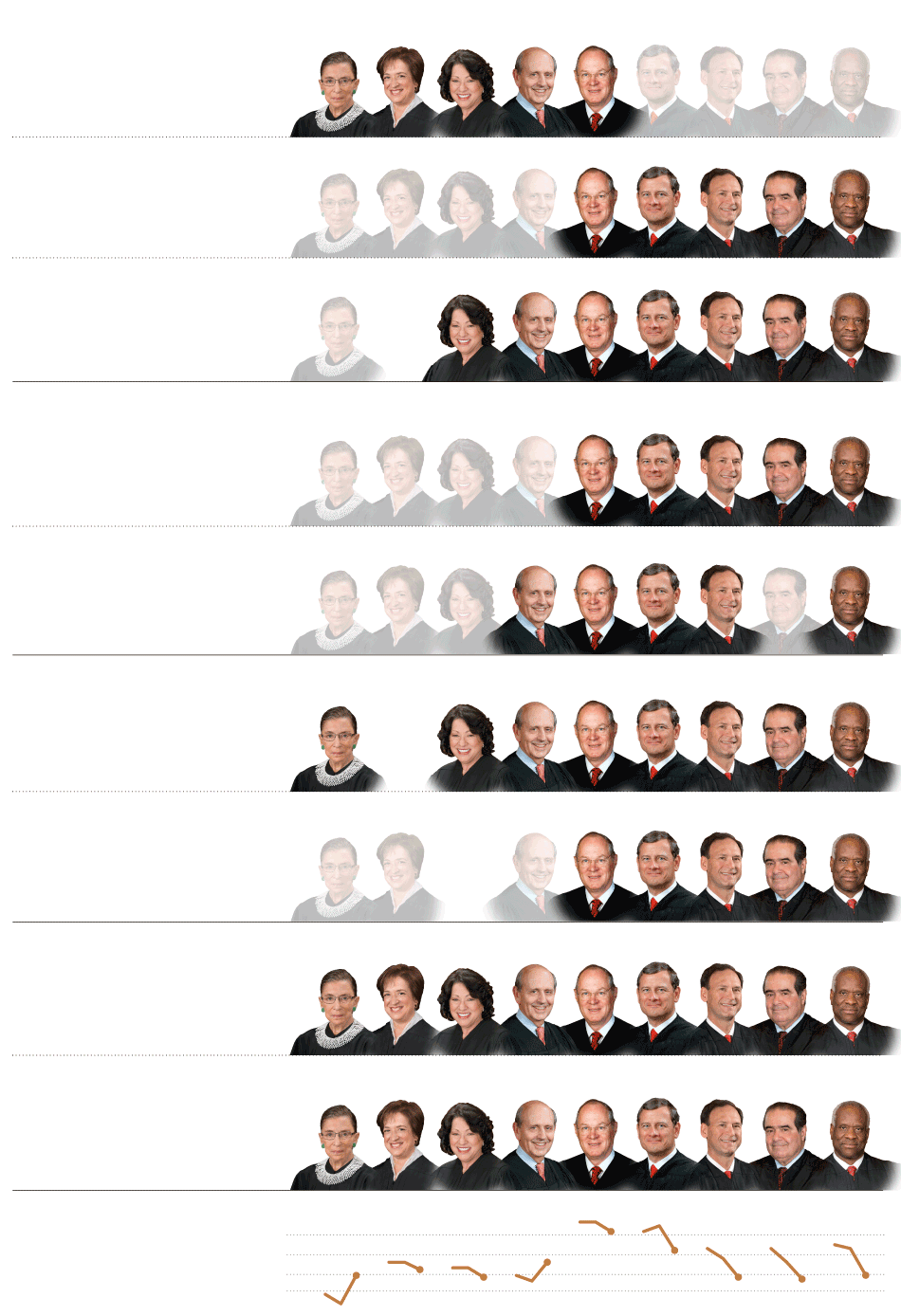 Judicial Voting Behavior
The first Roberts Court in one dimension
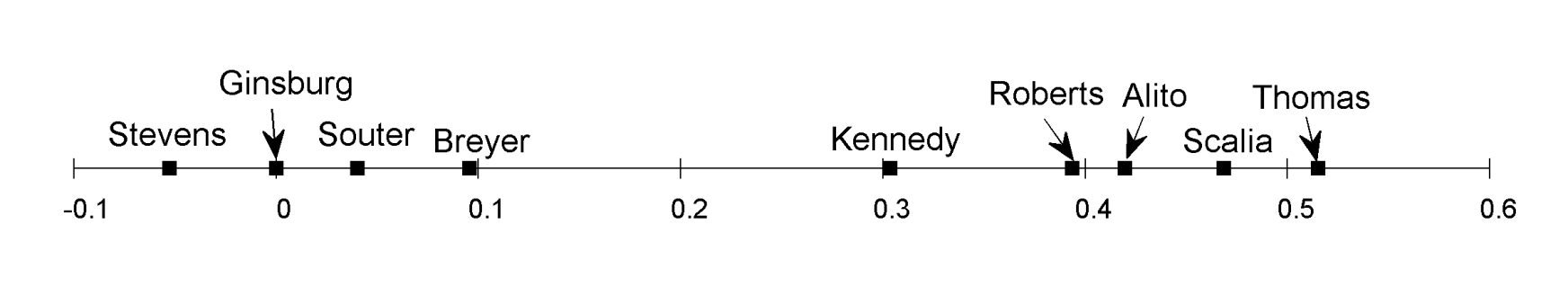 The second Roberts Court in one dimension
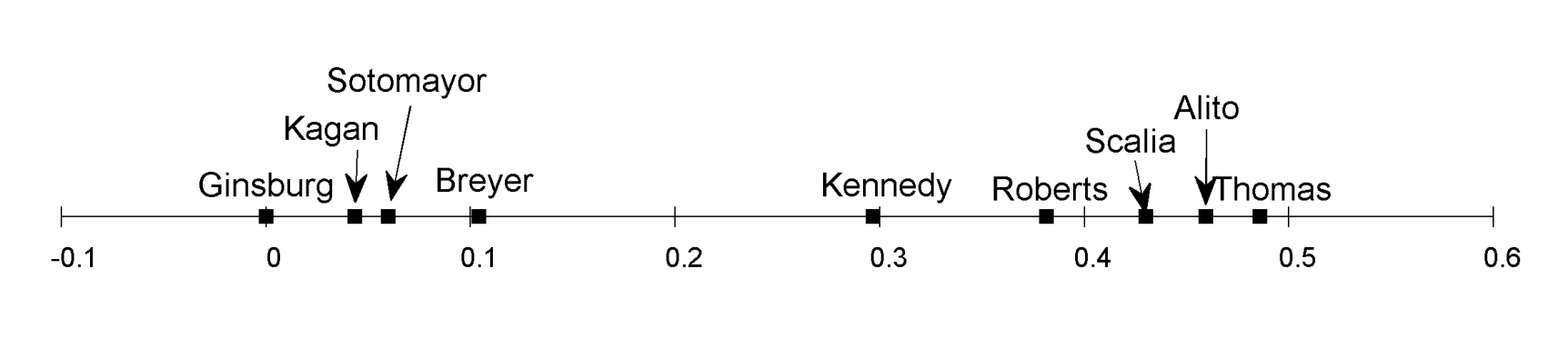 *See: 
Supreme Court database: scdb.wustl.edu/
Martin & Quinn: http://mqscores.wustl.edu/
Bailey & Chang: http://www9.georgetown.edu/ 		faculty/baileyma/ajps_offprint_bailey.pdf
Judicial common space scores: 23 JLEO 303 (2007)
Judicial drift?
Fischman & Jacobi: 2D
The first Roberts Court in two dimensions
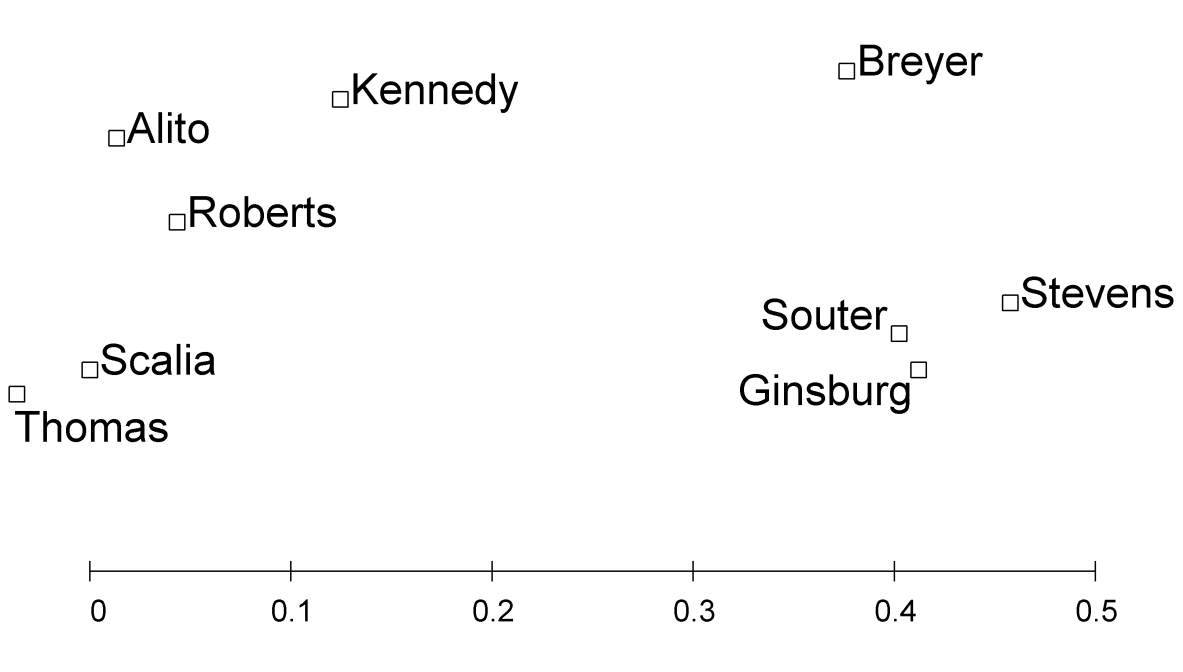 The second Roberts Court in two dimensions
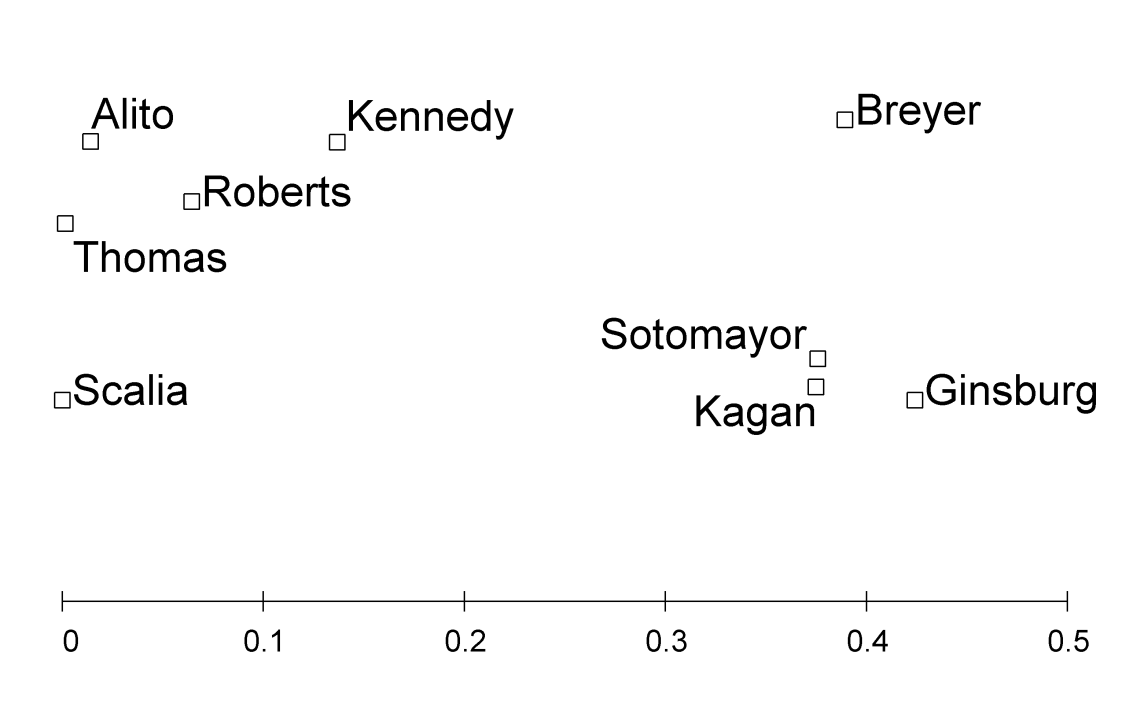 Roberts Court altogether
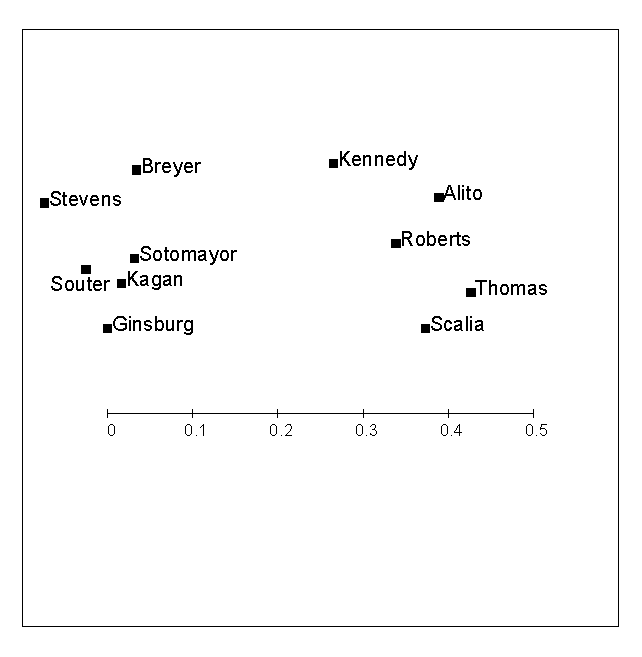 “Legalism” and “Pragmatism”
[Speaker Notes: Crude categories
Not a strict dichotomy – tension between some of these descriptions
Maybe not the best terms
distinction really 60/40 – not a cartoonish version]
Other Issues
Case choice 
Selection bias
“Boring cases”
Avoidance
Judicial “self-restraint”
The role of advocacy
Other dimensions:
Judicial methodology
Federalism 
Minimalism 
Idiosyncratic preferences
Do Oral Arguments Matter?
Questions:
What makes a good advocate? 
Can Blackmun’s grades plausibly be seen as measuring the quality of the case versus the performance of the advocate?
The big question: do oral arguments matter? 
The interplay between quality and ideology…
Timothy R Johnson, Paul J Wahlbeck & James F Spriggs, II, The Influence of Oral Arguments on the U.S. Supreme Court, American Political Science Review, Vol. 100, No. 1, (2006)
Ideology vs Quality
Relative Impact
Next week
January 16 — Partisan Gerrymandering & Fourth Amendment

Partisan Gerrymandering: Gill v. Whitford
Fourth Amendment: District of Columbia v. Wesby